CORE!
A Quick Word from CORE
CORE offers training responsive to your needs

Cost Share training need identified through:
CORE customer survey (2014)
Facilitated discussions with department research administration staff
Transaction and process data in central units
Advisory group for the Research Administration certificate

Curriculum vetted by department SMEs
Continuous improvement through feedback
[Speaker Notes: CORE offers research administration training based on identified need.  Cost Share courses are an example of this. 

Needs identified through:
CORE customer survey (2014) –cost share rose to the top as an area where training/information was needed
Facilitated groups with department research administration staff—when asked where more training/information could be offered cost share was a top area
Transaction and process data in central units—as shared by Andra recent data analysis shows there is a need for better information and skills dissemination in this area
Advisory group for the Research Administration certificate—representatives from the schools and colleges identified cost share as a significant need

Curriculum vetted by department SMEs so we know it’s targeted to the right audience with the most helpful lens on the information. We rely on our SMEs in the departments heavily and here is a shout to all of you who spend your valuable time to share your expertise with us. You know who you are! Thank you!!

The cost share classes are full but look for more coming up soon.  Speaking of upcoming training… NEXT SLIDE

Continuous improvement through feedback gathered from student evaluations, observation and ongoing process changes at the central units to ease burdens in the departments]
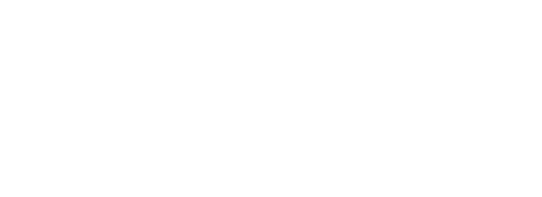 UPCOMING COURSES IN 
RESEARCH ADMINISTRATION
Register: https://uwresearch.gosignmeup.com/public/course/browse
CORE Home: https://www.washington.edu/research/training/about-core/
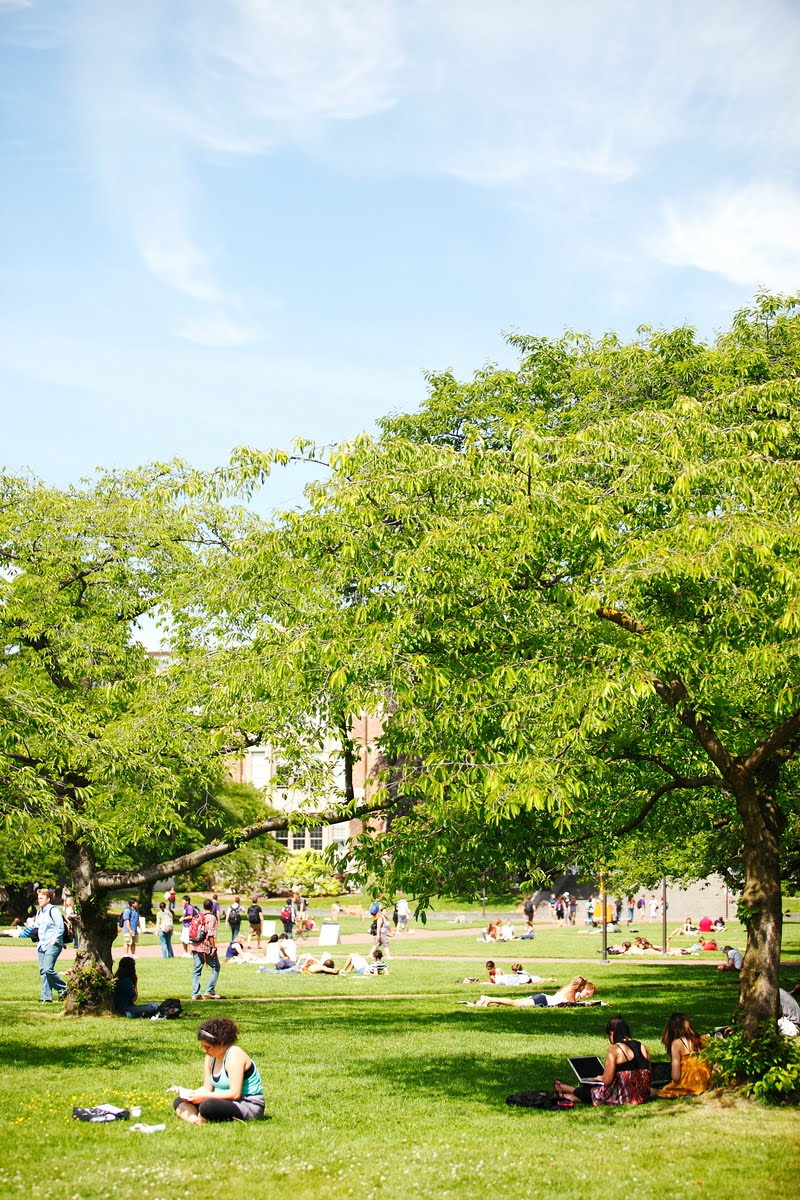 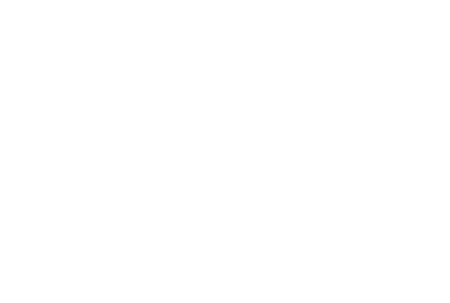